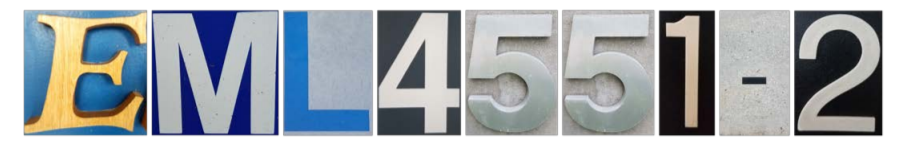 Convertible High Heel Shoe
Virtual Design Review 4
D. Brown – O. Jegede
Overview
Oladipo Jegede
Introductions
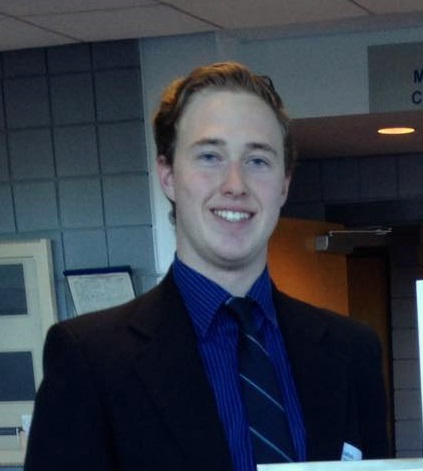 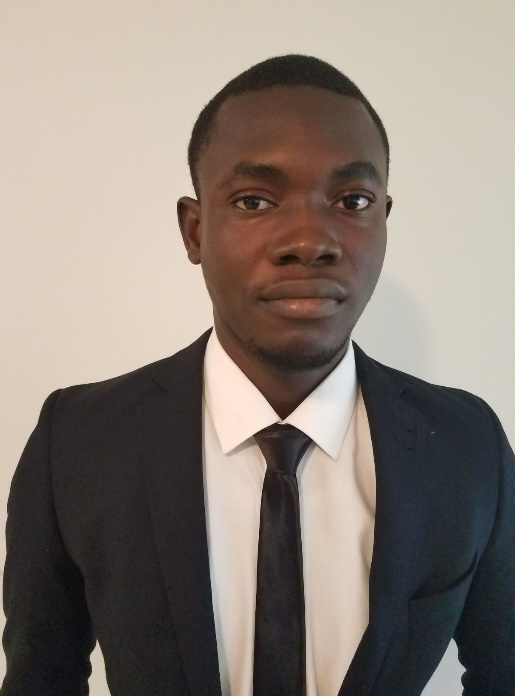 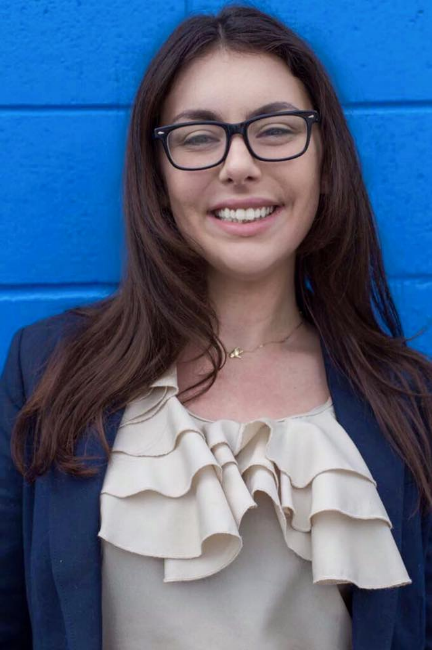 Team Leader
Kali J. Nelson
ME Student
Lead ME
Dalton C. Brown
ME Student
Financial Advisor
Olapido A. Jegede
ME Student
Oladipo Jegede
Fall 2017: The Problem
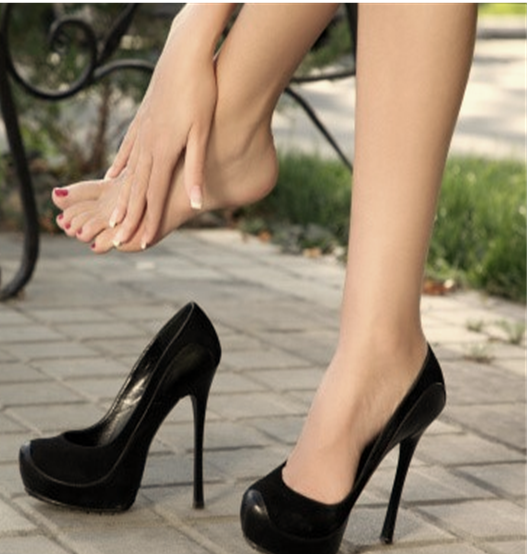 Heels cause foot pain after extended periods.
9 in 10 women have walked barefoot due to heels.
Women carry an extra pair of shoes.
Oladipo Jegede
Fall 2017: The Problem
Short term and long term heel use can lead to a variety of medical conditions.
Heels cause unnatural posture.
Pressure on forefoot is increases as heel height increases.
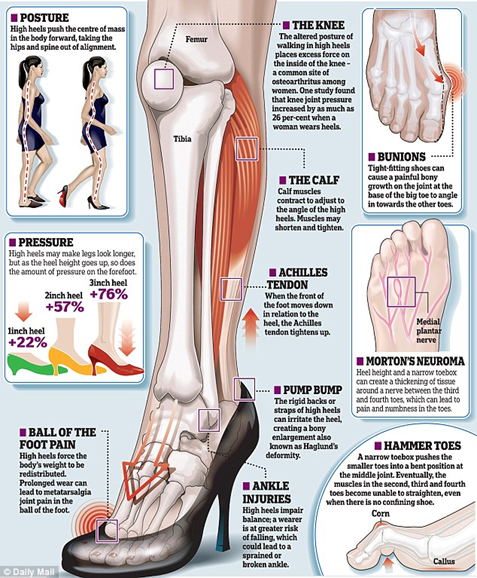 Oladipo Jegede
Fall 2017: Project Summary
The team is tasked with designing convertible shoe that can transition between a flat state and a high heel state.




 The convertible shoe will be fashionable, comfortable, and inexpensive.
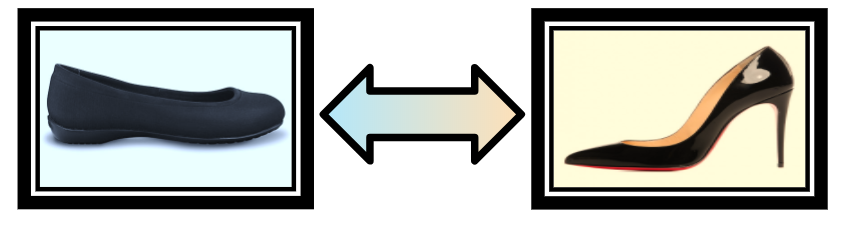 Oladipo Jegede
inNOLEvation Challenge
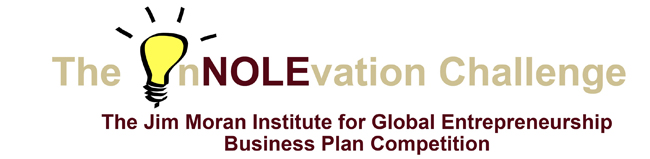 Oladipo Jegede
InNOLEvation Challenge: Business Model Canvas
Oladipo Jegede
The Design Problem
Heel Mechanism
Changeable angle of inclination
Changeable exterior fabric around ball of foot
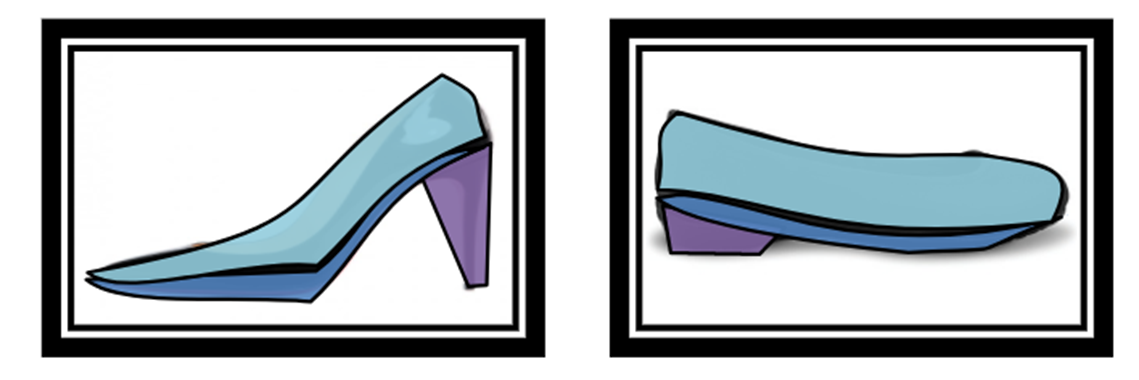 Dalton Brown
Concept Generation
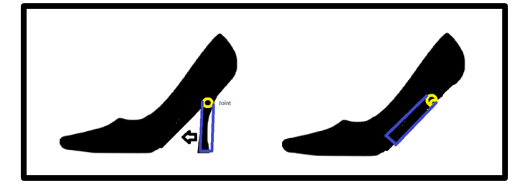 Description: Uses a hinge or joint that allows the heel to pivot
Pros: Simple to implement, no removable parts
Cons: Requires thick sole
Description: Sole flexibility is in state of tension when elevated and in state of compression when flat to accommodate change in heel angle.  
Pros: Simple to design
Cons: Vulnerable to external hazards
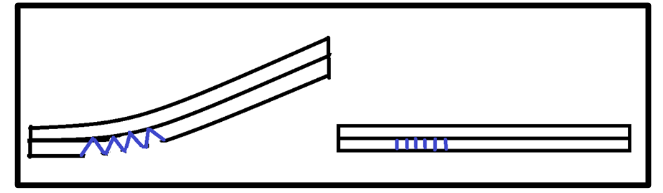 Dalton Brown
First CAD Model
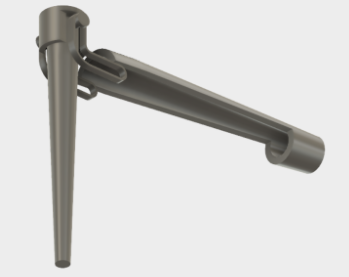 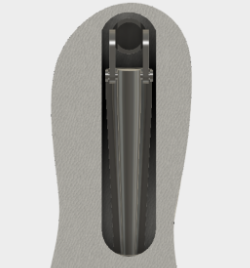 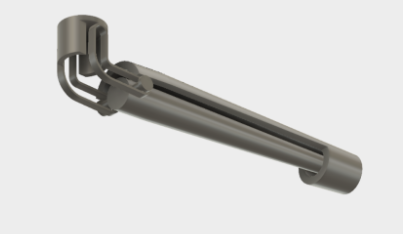 Dalton Brown
Prototype V1
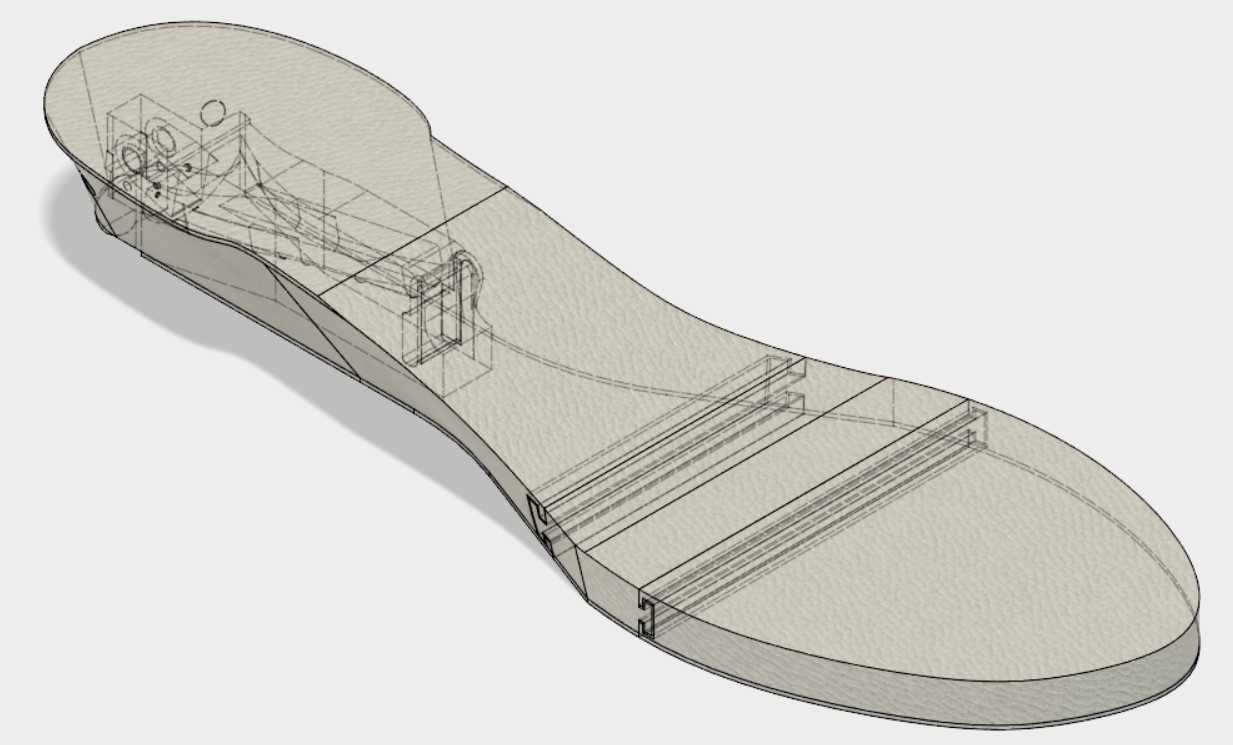 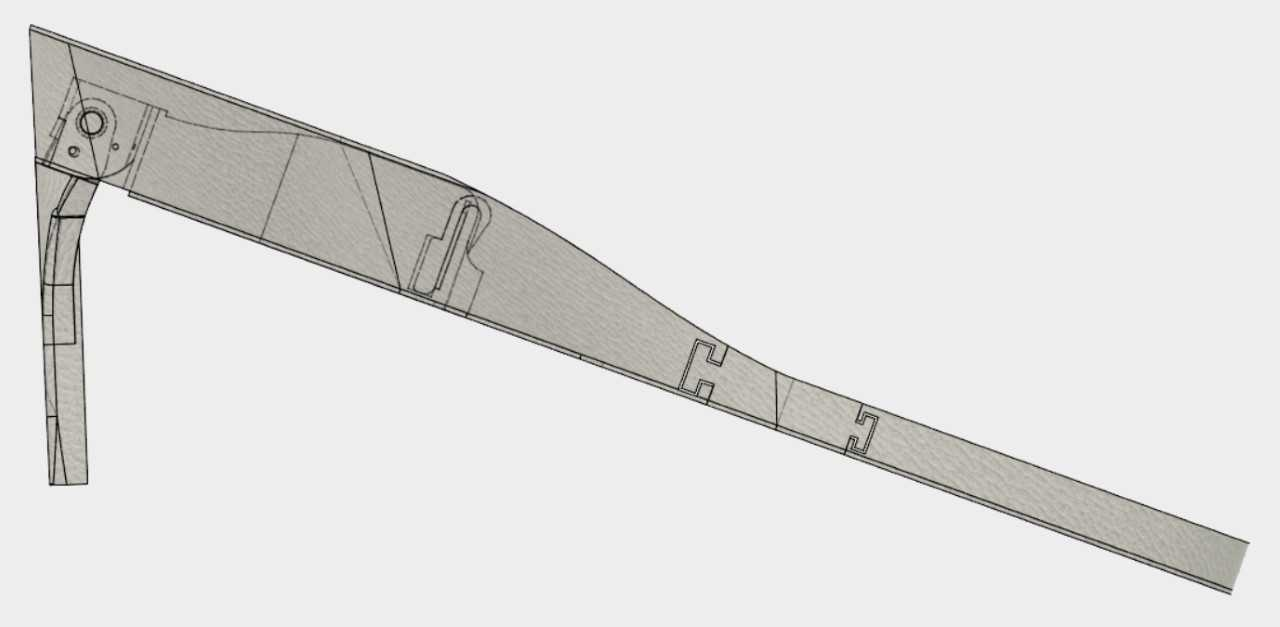 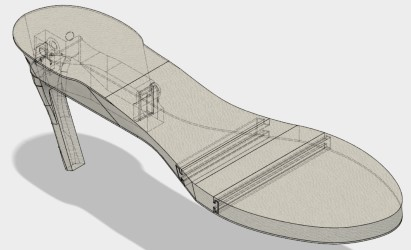 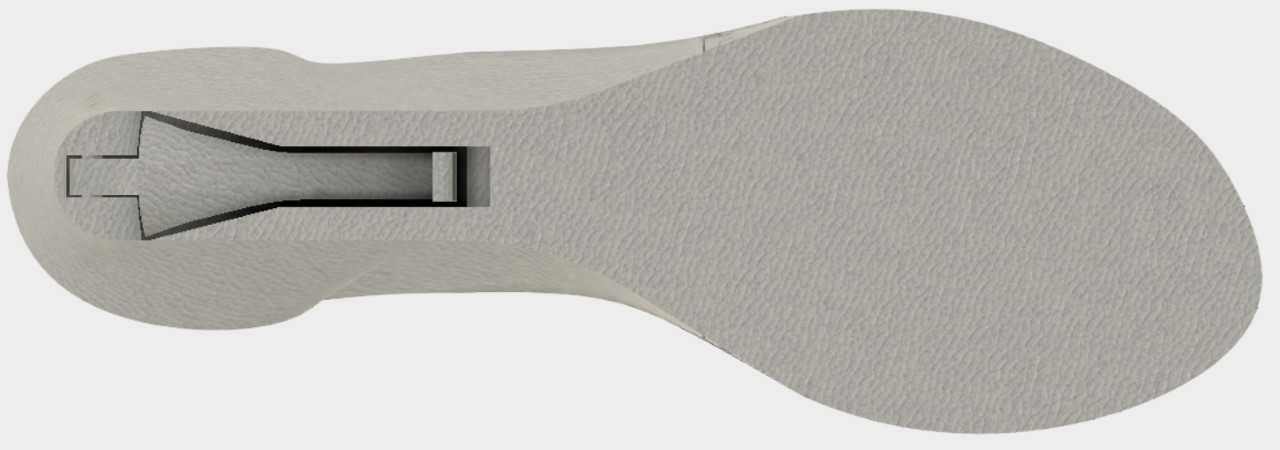 Dalton Brown
Prototype V1
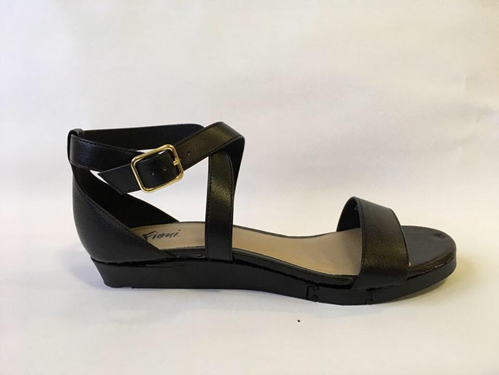 Dalton Brown
Prototype V1: Target Summary
Dalton Brown
Future Work: Material Selection
Polymers
Rubbers, Plastics (PVC or PUE)
Very good tensile strength
Good toughness strength
Composites
Woods
Used for Heel
Good compressive strength
Dalton Brown
Future Work: Standardization of Shoe Design
Once design for 10 ½ sized shoe is finalized, design needs to standardized for mean 95th Percentile of women.
Taken from a study by Footwear Market Insights (n=524809000 )
Dalton Brown
Future Work: Engineering Shark Tank
Business Pitch Competition similar to inNOLEvation Challenge.

Executive Summary of Business Plan needs to be written.
Dalton Brown
Summary
Prototype 1 is complete and proves viability of design.
Team placed in Top 15 for the inNOLEvation Challenge.
Team is working on material selection for Prototype 2.
Standardization of design can take place once design is finalized.
Team is participating in Engineering Shark Tank.
Dalton Brown
References
https://books.google.com/books?id=xLVUjzkK3rgC&printsec=frontcover&vq=191#v=onepage&q=191&f=false
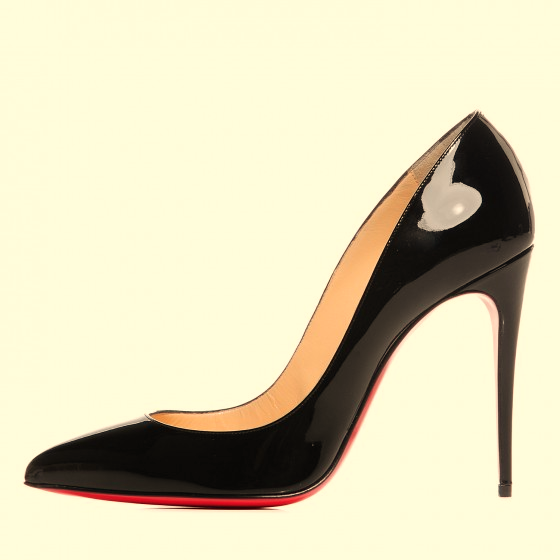 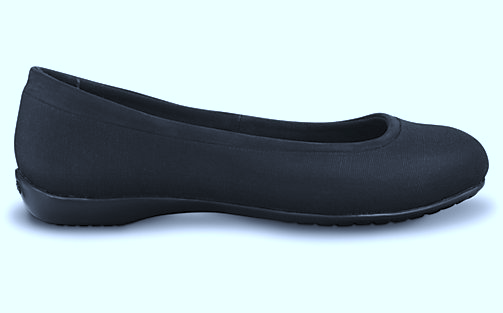 Questions?